Social
@ the Student Experience Office
[Speaker Notes: There is an official social media strategy
“social media is immediate, it is engaging and it builds relationships,” all facts that make it an important element in how the university operates and interacts with its stakeholders, including students, staff, faculty and the external community
CU’s goal: “To be the benchmark of excellence in the use and effectiveness of social media communications, with all of our communities, among Canadian universities.”
THEREFORE, we are taking steps to proactively evaluate and refine the ways in which we utilize digital tools to engage with our publics]
The mission of the Student Experience Office:

 transition support

engaging programming opportunities
[Speaker Notes: There is an official social media strategy
“social media is immediate, it is engaging and it builds relationships,” all facts that make it an important element in how the university operates and interacts with its stakeholders, including students, staff, faculty and the external community
CU’s goal: “To be the benchmark of excellence in the use and effectiveness of social media communications, with all of our communities, among Canadian universities.”
THEREFORE, we are taking steps to proactively evaluate and refine the ways in which we utilize digital tools to engage with our publics]
Then
Hootsuite Report
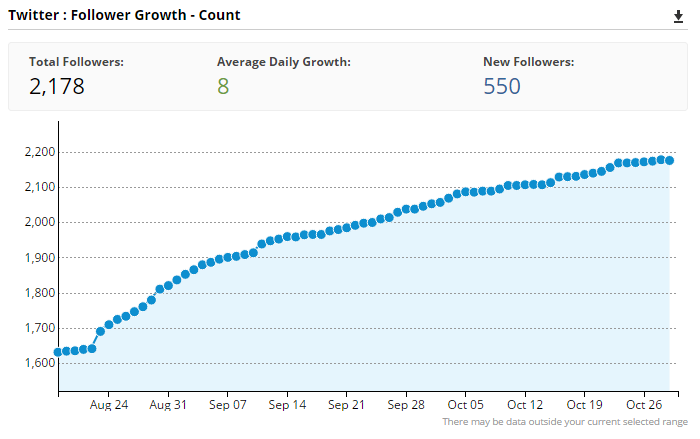 Facebook Page Likes
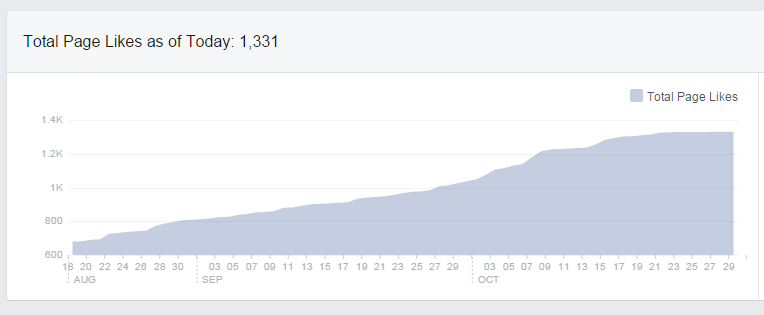 Now (70 days later)
Pillars of Focus
awareness
involvement
commitment
awareness goals
Centralized, unique brand:
Remove program specific accounts

Grow social content production:
Establish internal process for sharing program and event info

Grow weekly foot traffic:
Establish monthly, social-media-driven retail style door-crashers
Grow social audience to 25% of undergraduate student body:
Leverage existing program/activities to grow online communities; use Facebook to grow our reach

Solicit student feedback and utilize ideas to improve outreach efforts:
Seek faculty collaboration; establish partnership with senior-level marketing and communications class
involvement goalscommitment goals
Social Outside + In
Programs:
Actions and ideas to drive Awareness, Involvement, and Commitment
Infrastructure:
Policies, processes and tools that will enable us to carry out our Programs effectively.
Awareness
Central Twitter Account
Awareness
Central FB Account
Awareness
#CUatSummerO
Awareness
#jointheconspiracy
Awareness
#CarletonSWAG
Awareness
#CUatRJ
Awareness
#CUatRJ Trending
Awareness
CCR Button Contest
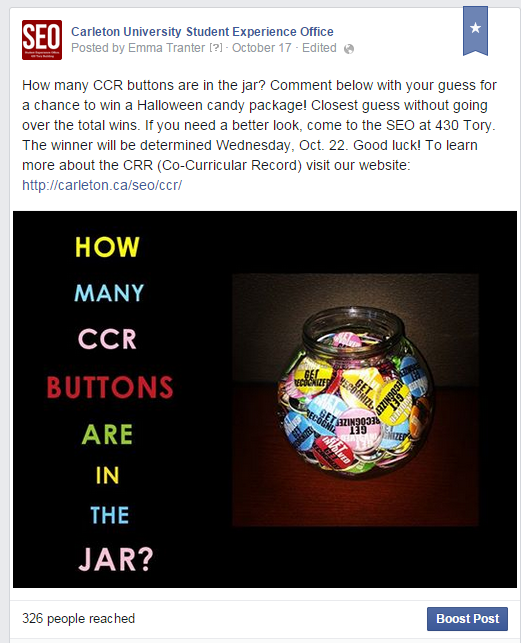 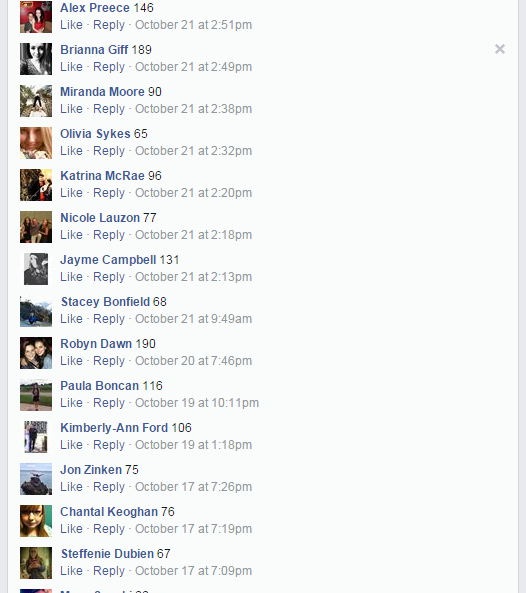 Photo Albums
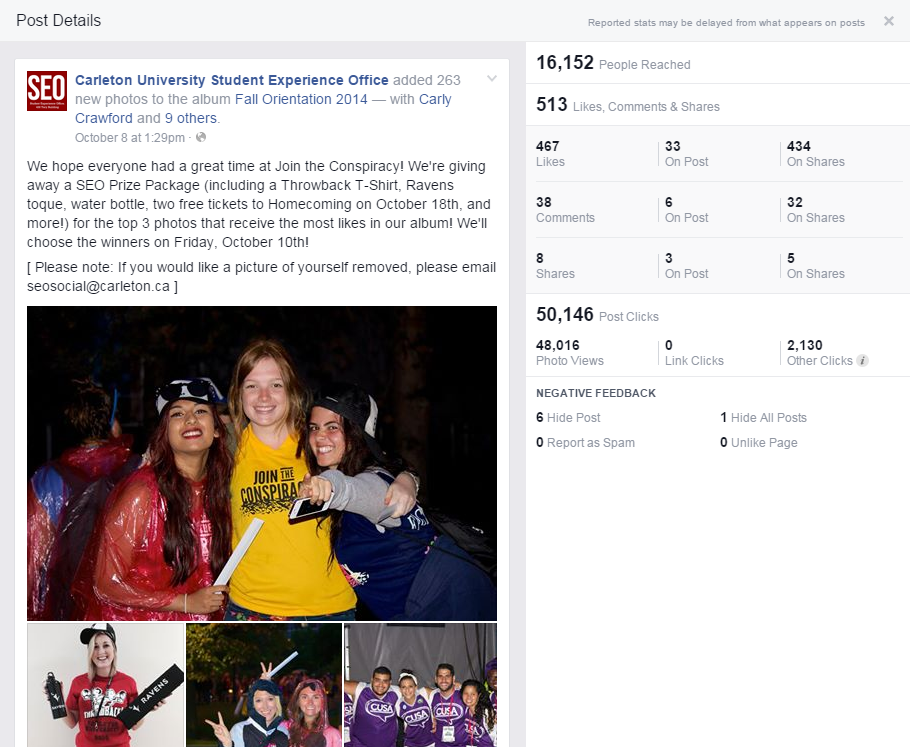 Involvement
Facebook Album Ads
Involvement
Involvement
Carleton Serves is on Sept. 27Register using the link below. Share this image to invite your friends.
Involvement
Awareness
Shared Calendar
Awareness
Program Parameters for Social Content:Campus Activity Board
Core About Sentence: CAB is a student-driven organization that plans and promotes on-campus activities and events.

Hashtag: #CarletonCAB

Key tagline: What are you doing tonight?

Location of pre-approved written or graphic content: :W/Departmentnal/PictureGallery/CampusActivityBoard
Awareness
Micro-Campaign Form
Example
evaluating our work:bi-weekly reporting
Hootsuite

Twitter

Facebook Insights
Twitter Analytics

Google Analytics

Offline KPIs
Hootsuite Weekly Report
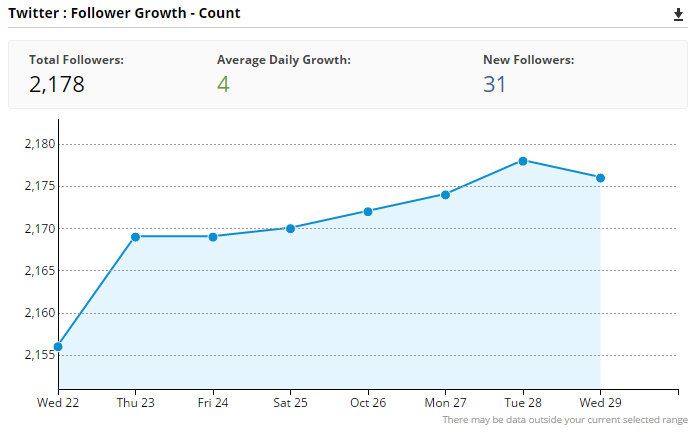 Awareness
Twitter Analytics
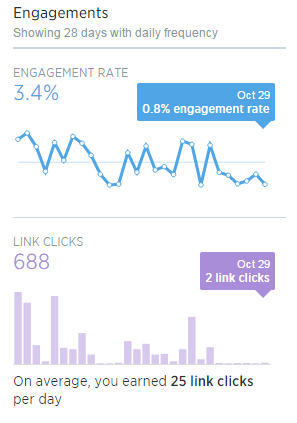 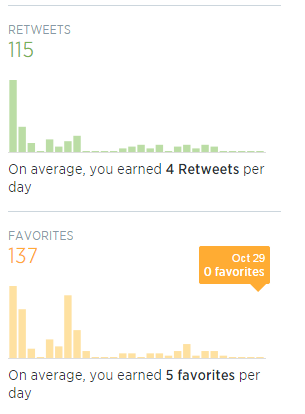 Successful Facebook Post Types
Discussion
[Speaker Notes: There is an official social media strategy
“social media is immediate, it is engaging and it builds relationships,” all facts that make it an important element in how the university operates and interacts with its stakeholders, including students, staff, faculty and the external community
CU’s goal: “To be the benchmark of excellence in the use and effectiveness of social media communications, with all of our communities, among Canadian universities.”
THEREFORE, we are taking steps to proactively evaluate and refine the ways in which we utilize digital tools to engage with our publics]